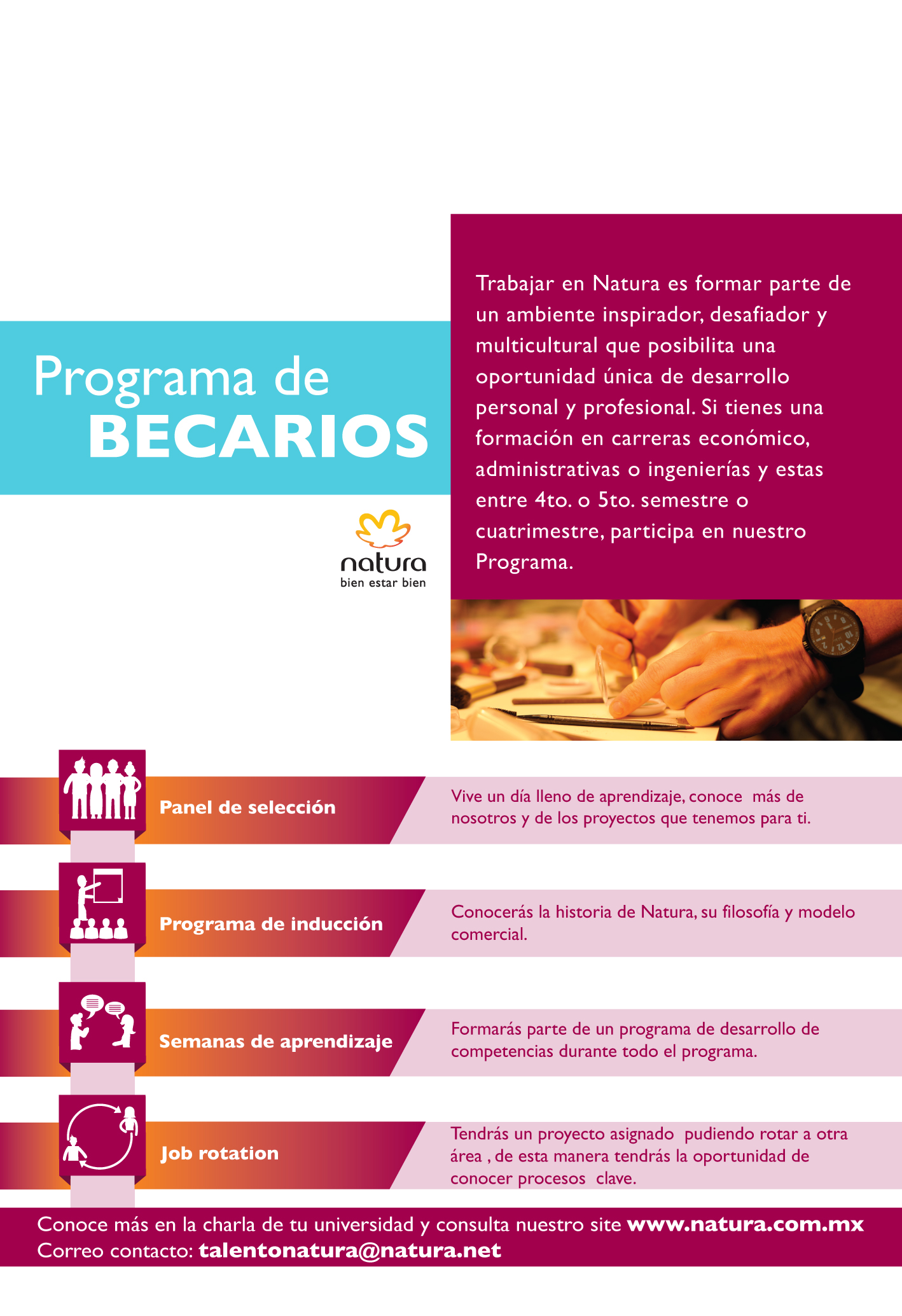 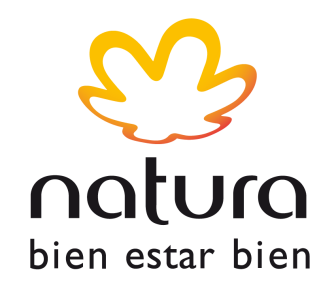 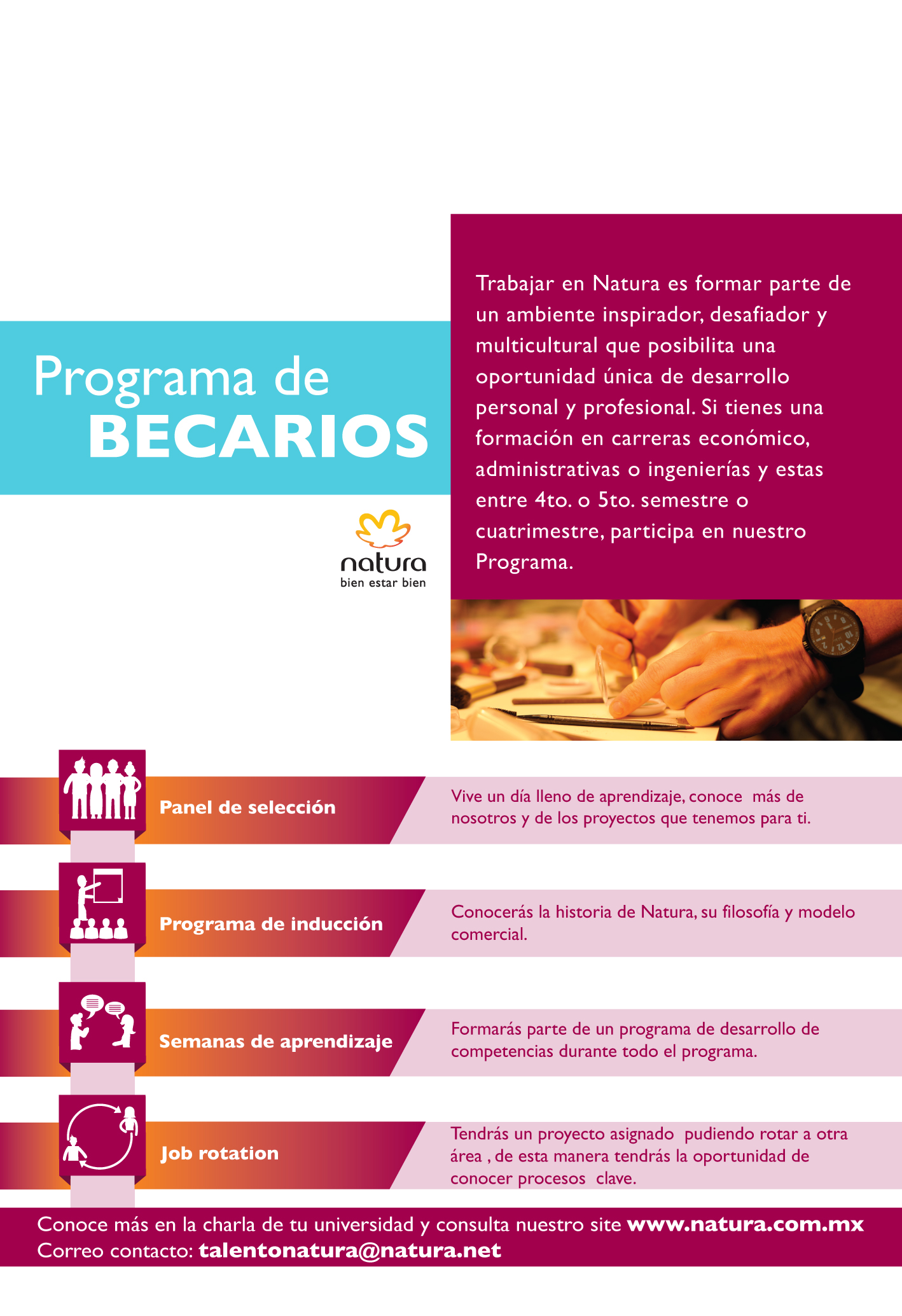 Trabajar en Natura es formar parte de un ambiente inspirador, desafiador y multicultural que posibilita una oportunidad única de desarrollo personal y profesional.
¡Queremos invitarte a participar!
Perfil del 	
	Becario Natura
¿Qué ofrecemos?
Edad: hasta 25 años  
Estudiantes de 5to. Y 6to. Semestre
Promedio min. de 8.0
Disponibilidad de 6 horas por la mañana
Carrera: Ingeniería Industrial (Indispensable)
Beca de $7,000 mensuales
Capacitación
Oportunidad de participar en proyectos de diferentes áreas de Natura
Duración del programa de 18 meses
Oportunidad de ser contratado, de acuerdo a desempeño, al término del programa
Si estas interesado (a) envia tu CV al correo talentonatura@natura.net  
antes del 24 de Junio colocando en el asunto PROGRAMA BECARIOS